КАПИТАЦИОНА ФОРМУЛА 2020
СМЕРНИЦЕ ЗА ЗДРАВСТВЕНЕ УСТАНОВЕ
март 2020. године
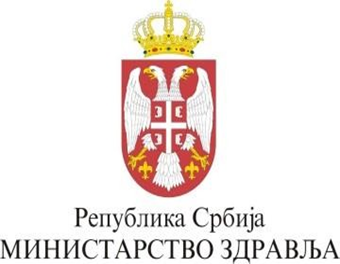 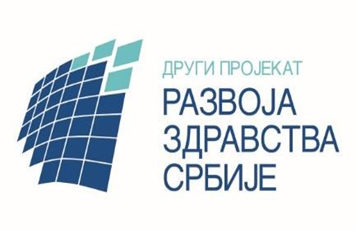 Кључне измене у 2020. години
Критеријум ДТП за све специјалности
Критеријум КВАЛИТЕТ се мери на годину дана + проширена палета показатеља квалитета
Корективни коефицијент за одређене дијагнозе
Директору здравствене установе обрачунава се средња оцена изабраних лекара
УРЕДБА о корективном коефицијенту, највишем процентуалном увећању основне плате, критеријумима и мерилима за део плате који се остварује по основу радног учинка, као и начину обрачуна плате запослених у здравственим установама («Сл. Гласник» бр. 13/2020)
Структура капитационе формуле
Број изјава 
+ Старосни корективни фактор
+ Корективни фактор за густину насељености (општа медицина)
Број посета
+ Корективни фактор за ефикасност (густина насељености и степен развијености локалне самоуправе)
+ Корективни фактор за дијагнозе
НОВО
Специфични показатељи квалитета за сваку специјалност – услуге које се вреднују само за опредељене пацијенте
Дефинисане услуге које се вреднују за све пацијенте, а не само опредељене, за сваку од специјалности
НОВО
Критеријум РЕГИСТРАЦИЈА
Број опредељених пацијената
Републички просек
Корективни старосни фактор
Корективни фактор за густину насељености (општа медицина)
ОПШТА МЕДИЦИНА 
И
 ПЕДИЈАТРИЈА
ГИНЕКОЛОГИЈА
ДЕЧЈА И ПРЕВЕНТИВНА СТОМАТОЛОГИЈА
Критеријум ЕФИКАСНОСТ
Број посета
Републички просек
Корективни фактор за ефикасност
Корективни фактор за дијагнозе
НОВО
Измена фактурисања!
Додато НОВО поље у фактури за уписивање пратећих дијагноза – на снази од 1. маја 2020. године
Критеријум КВАЛИТЕТ
Показатељи квалитета -  услуге се рачунају САМО за опредељене пацијенте
Републички просек
Оцена на годишњем нивоу – рачуна се  за 2019. годину и важи током сва 4 квартала 2020. године
НОВО
НОВО
Критеријум КВАЛИТЕТ – ОПШТА МЕДИЦИНА
НОВО
Праћење пацијената са хроничним болестима – превенција компликација
ВАЖНО:
- Правилно фактурисање ЕКГ = услуга 1000116 + атрибут 30
- Правилно фактурисање савета за хроничне пацијенте = услуга 1200039 + атрибут 49 или услуга 1200047 + атрибут 49
Критеријум КВАЛИТЕТ – ПЕДИЈАТРИЈА
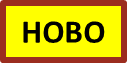 НОВО
ВАЖНО:
- УЗ преглед кукова се сада кроз критеријум ДТП рачуна за све пацијенте
- Због проблема са здравственим књижицама, смањен је број превентивних прегледа који се рачуна у 1. години
- Систематски прегледи се поред критеријума КВАЛИТЕТ, рачунају и у критеријуму ДТП за све пацијенте
- Веома је важно правилно фактурисати вакцинацију са одговарајућим атрибутом за врсту вакцине (како су атрибути у употреби од 1. јуна 2018. године, вакцинација ће се рачунати за следећу годину!)
Критеријум КВАЛИТЕТ – ГИНЕКОЛОГИЈА
ВАЖНО: 
Како се упут за мамографију добија од изабраног гинеколога, Скрининг за карцином дојке се прати за изабране гинекологе
Рачунају се циљани прегледи за труднице
Критеријум КВАЛИТЕТ – СТОМАТОЛОГИЈА
НОВО
НОВО
ВАЖНО:
- Показатељи за циљане прегледе (каријес, парадонтоза, ортодонтске аномалије) ће се рачунати од следеће године, да би могао да се направи правилан обухват, зато је важно да се ове услуге редовно фактуришу
- Уведени су показатељи за пацијенте средњошколског узраста 
- Проширен је интервал за показатељ – флуоризација
- Систематски и стоматолошки прегледи школске деце се поред критеријума КВАЛИТЕТ обрачунавају и у критеријуму ДТП и то за све пацијенте
Критеријум ДТП
Броје се одређене услуге пружене СВИМ пацијентима
50% републички просек + 50% просек установе
НОВО
Критеријум ДТП
* НОВИ Правилник о номенклатури здравствених услуга на примарном нивоу здравствене заштите (Сл. гласник РС бр. 42/2020)
ОПШТА МЕДИЦИНА
Ултразвучни преглед абдомена* 
Ултразвучни преглед штитасте жлезде и пљувачних жлезда* 
1000132 - Ексцизија, одстрањивање ткива, деструкција, чишћење ране, каутеризација опште 
1200062 - Скрининг/рано откривање дијабетеса типа 2
ГИНЕКОЛОГИЈА
1300094 - Дијагностички тест за испитивање обољења репродуктивних органа жене
1300086 - Електрофизиолошко снимање у гинекологији и акушерству
1300151 - Превентивни преглед у вези са планирањем породице
1300102 - Инцизија, дренажа, испирање, аспирација течних продуката упалних процеса репродуктивних органа жене 
1300110 - Ексцизија, одстрањивање ткива, деструкција, чишћење ране, каутеризација промена које се односе на репродуктивне органе жене 
1300044 - Скрининг/ рано откривање рака грлића материце – супервизија
1300129 - Инструментација, пласирање интраутериног уређаја
1300130 - Инструментација, екстракција интраутериног уређаја
1300041 - Ултразвучни преглед труднице
1300042 - Ултразвучни преглед осталих жена
1300043 - Ултразвучни преглед дојке
Прво читање плочице ПАП тест *
Критеријум ДТП
ПЕДИЈАТРИЈА
2200128 - Ултразвучни преглед новорођенџади ради раног откривања дисплазије кукова 
1100082 - Први преглед деце, школске деце и омладине у развојном саветовалишту
1100084 - Посебни преглед деце и омладине ради допунске дијагностике и даљег лечења у развојном саветовалишту
1100031 - Превентивни преглед школске деце и омладине 
1000025 - Спровођење имунизације, вакцинација
ДЕЧИЈА И ПРЕВЕНТИВНА СТОМАТОЛОГИЈА
2400554 - Дренажа пародонталног апсцеса 
2400646 - Интраорална инцизија апсцеса 
2400257 - Надоградња фрактурираног зуба
2400372 - Надоградња од естетског материјала (код повреда)
2400265 - Витална ампутација пулпе млечних зуба 
2400273 - Витална екстирпација пулпе млечних зуба 
2400299 - Мортална ампутација пулпе млечних зуба 
2400687 - Компликовано вађење зуба
2401024 - Лечење инфициране пулпе са незавршеним растом корена
2401032 - Лечење неинфициране пулпе са незавршеним растом корена
2400398 - Ендодонтска терапија инфициране пулпе по каналу
2400380 - Ендодонтска терапија неинфициране пулпе по каналу
2400166 - Превентивни испун
2400034 - Систематски-стоматолошки преглед 
2400018 - Стоматолошки преглед
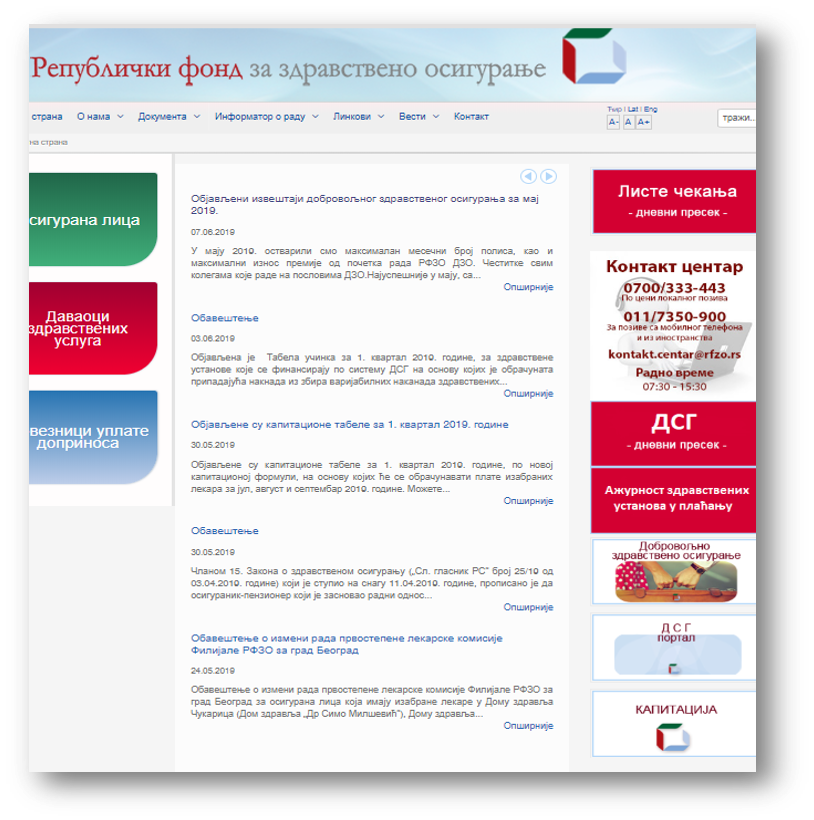 Контакт:
www.rfzo.rs
kapitacija.pilot@rfzo.rs
ХВАЛА НА ПАЖЊИ